New OED Staff
Title IX Update
Title VI Update
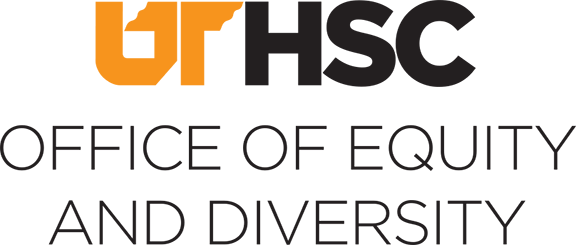 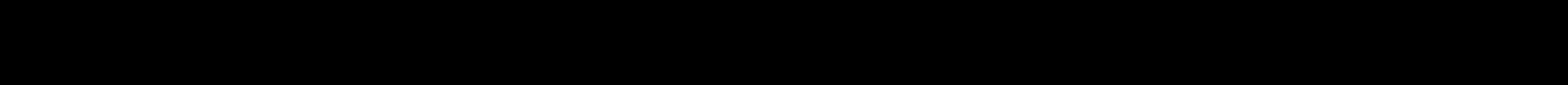